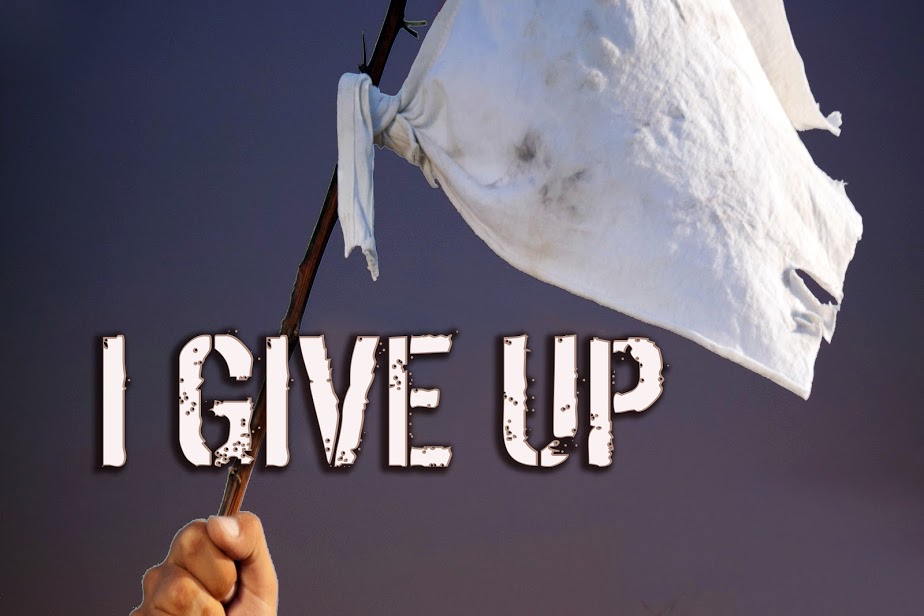 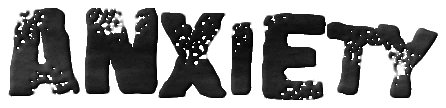 1. God calls us to be risk takers
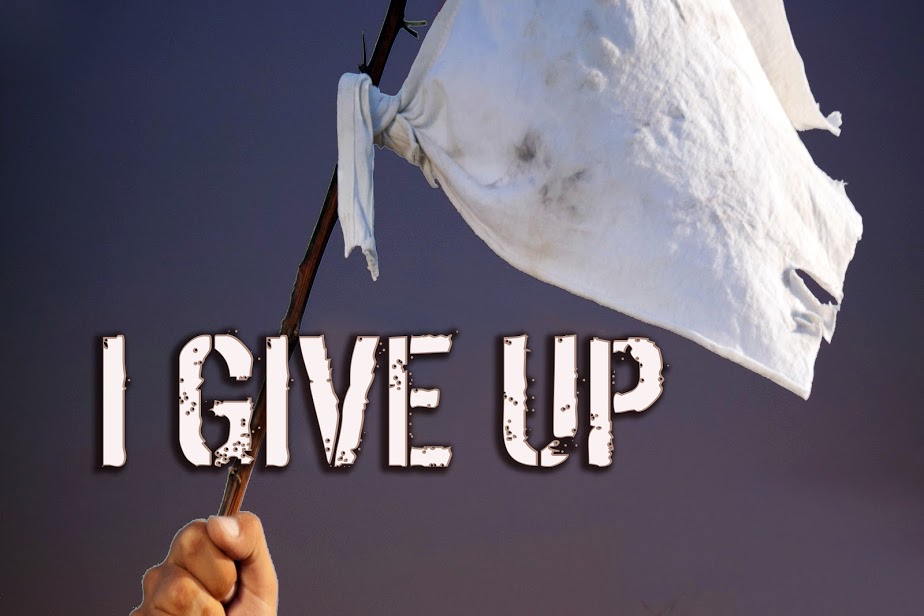 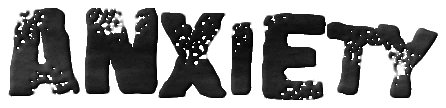 2. Name the fear [of loss] behind the anxiety
GIVE UP…ANXIETY
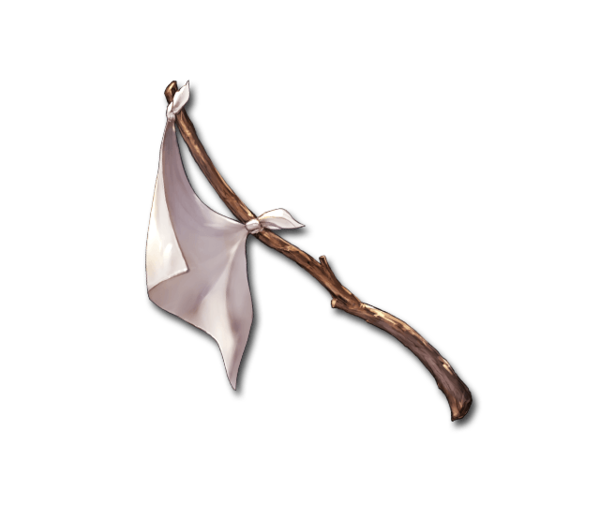 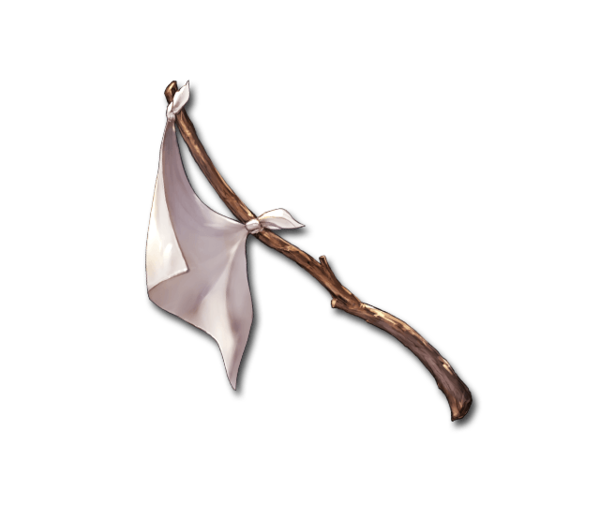 On a piece of Paper, heading and 3 columns to fill in: 

Give Up ... Anxiety
 
Anxiety	Deeper Loss		Given Up to God
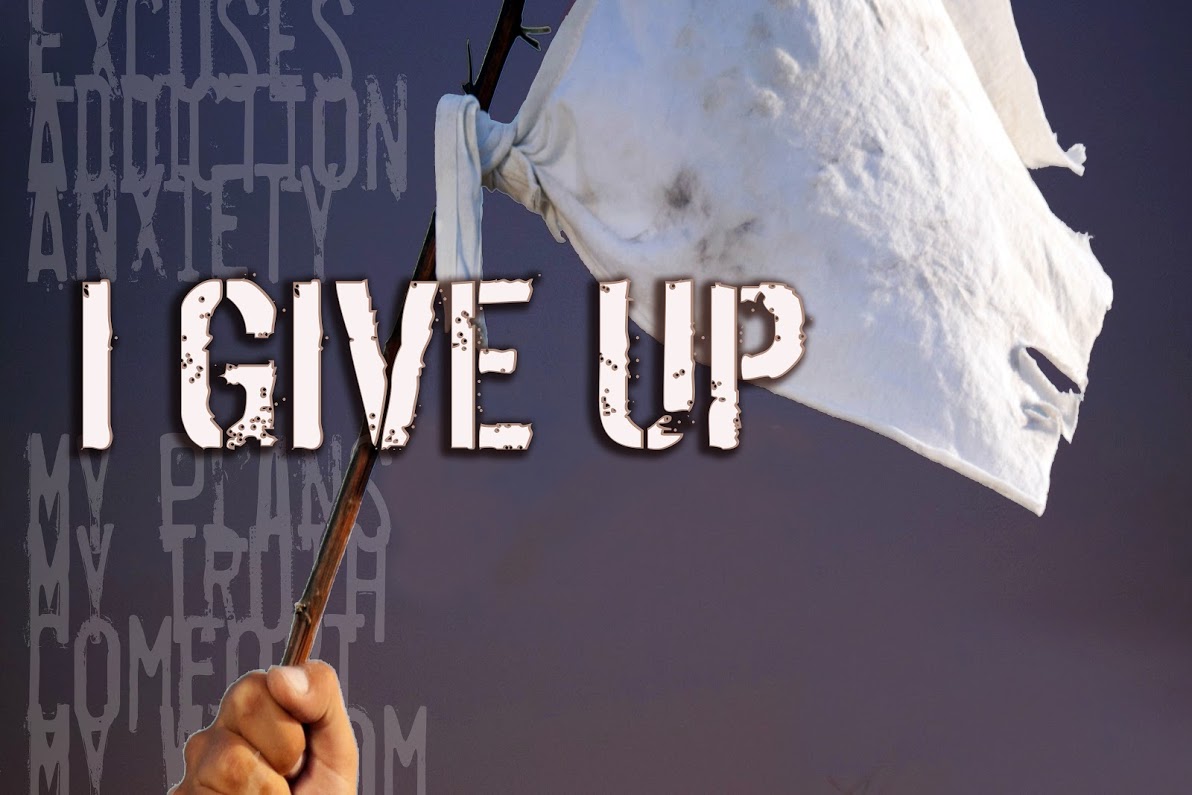 ANXIETY
“Throw all your anxiety onto Him every day, because you know how He cares about you.” ~ Peter 5:7
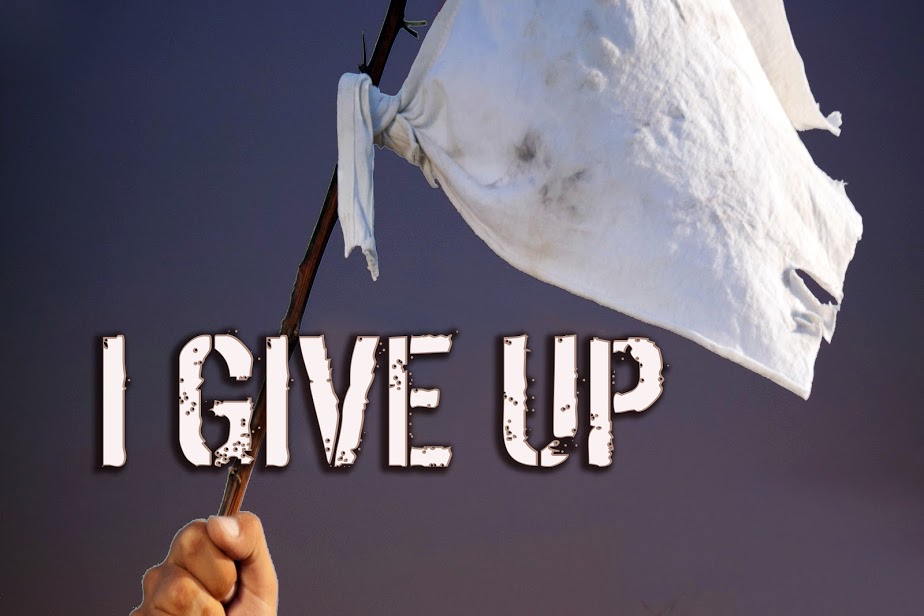 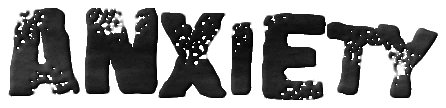 3. Give Up voluntarily what you are afraid of losing
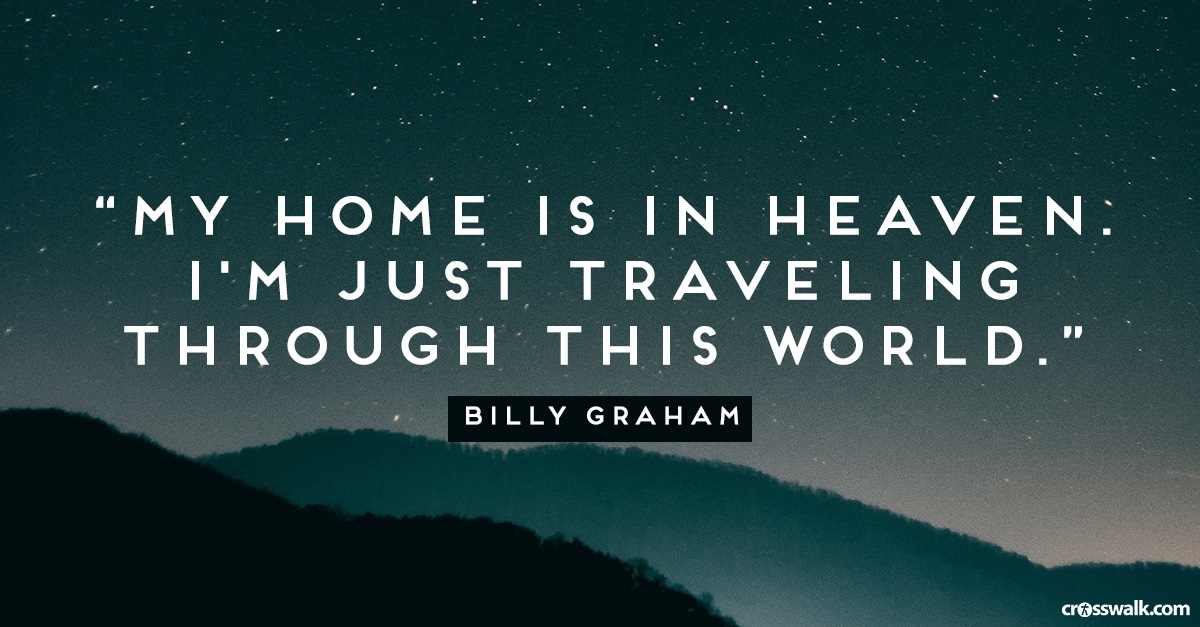 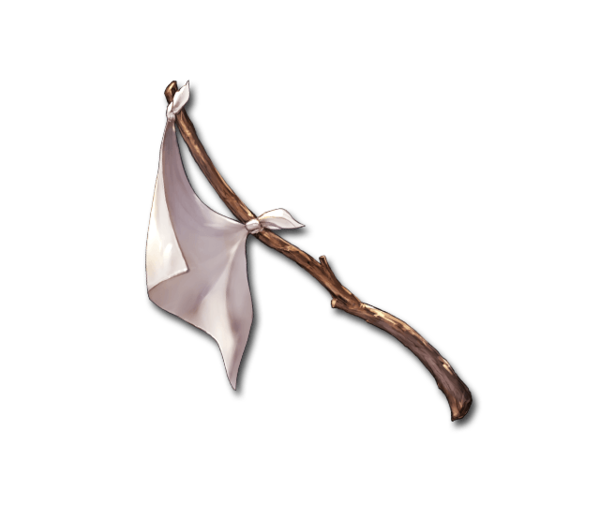 GIVE UP…ANXIETY
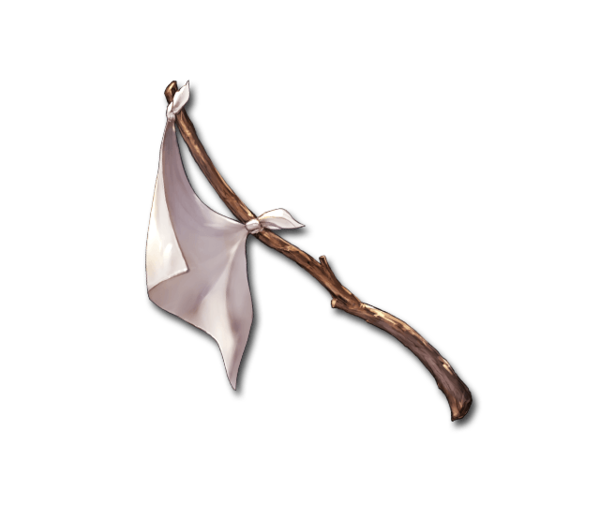 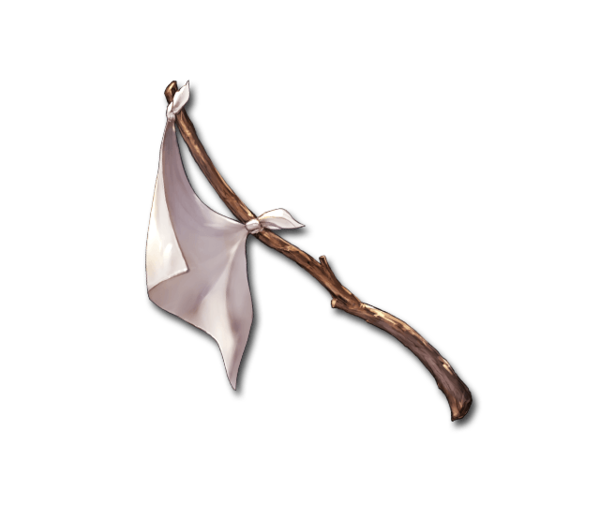 On a piece of Paper, heading and 3 columns to fill in: 

Give Up ... Anxiety
 
Anxiety	Deeper Loss		Given Up to God